Figure 8. Centers from the current study, prior functional neuroimaging studies of observed eye and mouth movements, ...
Cereb Cortex, Volume 15, Issue 12, December 2005, Pages 1866–1876, https://doi.org/10.1093/cercor/bhi064
The content of this slide may be subject to copyright: please see the slide notes for details.
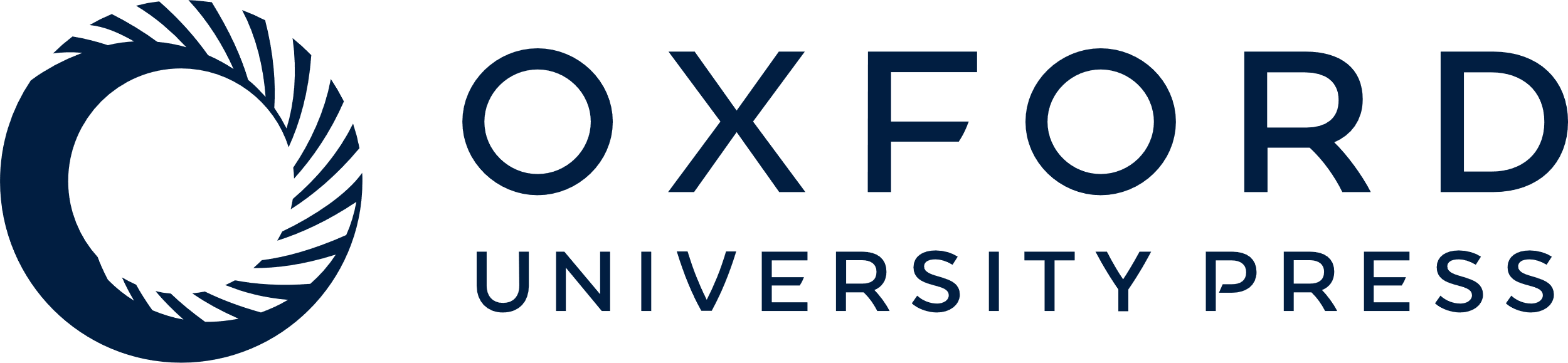 [Speaker Notes: Figure 8. Centers from the current study, prior functional neuroimaging studies of observed eye and mouth movements, and the means of the prior studies are shown projected (in the lateral–medial direction) onto the right lateral brain surface. Eye activations (red diamonds) were localized posterior to mouth activations (blue circles). This informal meta-analysis indicates an anterior–inferior to posterior–superior gradient for mouth and eye activations. Centers from the present study are indicated by open gold circles. Mean centers are indicated by gold diamonds. Centers of activation are taken from: Calvert et al., 1997; Puce et al., 1998; Wicker et al., 1998; Hoffman and Haxby, 2000; Dubeau et al., 2001; Pelphrey et al., 2004a; Calvert and Campbell, 2003; Santi et al., 2003.


Unless provided in the caption above, the following copyright applies to the content of this slide: © The Author 2005. Published by Oxford University Press. All rights reserved. For permissions, please e-mail: journals.permissions@oupjournals.org]